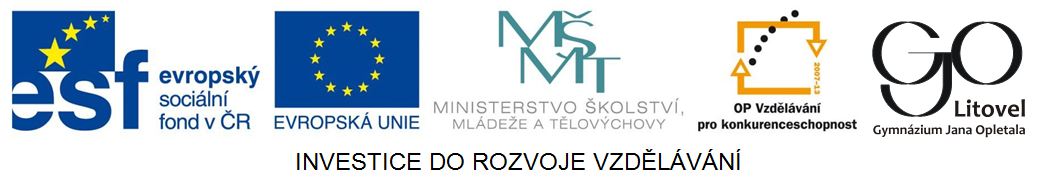 Charlotte Brontëová
21.4.1816 – 31. 3. 1855
Život
anglická spisovatelka
narodila se v rodině kněze Patrika Brontëho
její dvě mladší sestry Emily a Anna byly také spisovatelky
v 8 letech poslána spolu se svými třemi sestrami do dívčí školy v Cowan Bridge v Lancashire (tuto školu později popsala v románu Jana Eyrová)
bídné poměry v této škole ovlivnily jejich zdraví a psychický vývoj, dvě starší sestry dokonce zemřely
Život
po návratu domů se začala se svými dvěma sestrami a bratrem věnovat psaní
po studiích pracovala jako vychovatelka a učitelka angličtiny v několika rodinách v Yorkshire
1854 si vzala vikáře Arthura Bell Nichollse
1855 zemřela zřejmě na tuberkulózu ve svých 38 letech
Obrázek č. 1
Charlotta Brontë
Obrázek č. 2
Rodný dům Charlotty Brontëové v e vesnici Thornton v Yorkshiru ve Velké Británii
Dílo
Jana Eyrová (1847, v originále Jane Eyre)
Shirley (1849)
Villette (1853)
Profesor (publikováno posmrtně 1857, napsáno ještě před Janou Eyrovou, v originále The Professor)
všechny romány Charlotte Brontëové byly přeloženy do češtiny, některé dokonce vícekrát
Práce s textem
Přečtěte si ukázku v učebnici. Podobá se nějak život hrdinky románu Jana Eyrová životu spisovatelky Charlotty Brontëové?
Kdo obývá sídlo Thornfield a co vám název připomíná?
Zdroje
1. Obrázek č. 1 [cit. 2014-04-24]. Dostupný pod licencí Public domain na WWW:
http://commons.wikimedia.org/wiki/File:Charlotte_Bront%C3%AB_2.jpg?uselang=cs
 2. Obrázek  č.2 [cit. 2014-04-24]. Dostupný pod licencí Public domain na WWW:
http://commons.wikimedia.org/wiki/File:Bronte_birthplace,_Thornton_Village_-_geograph.org.uk_-_39907.jpg?uselang=cs
Zdroje
3. Wikipedia [online]. 2014-04-24 [cit. 2014-04-24]. Dostupné z WWW: 
http://cs.wikipedia.org/wiki/Charlotte_Bront%C3%ABov%C3%A1
4. Lederbuchová, Ladislava; Stehlíková, Monika. Čítanka 8. Plzeň: Fraus, 2005. 224s. 1. vydání ISBN 80-7238-422-8